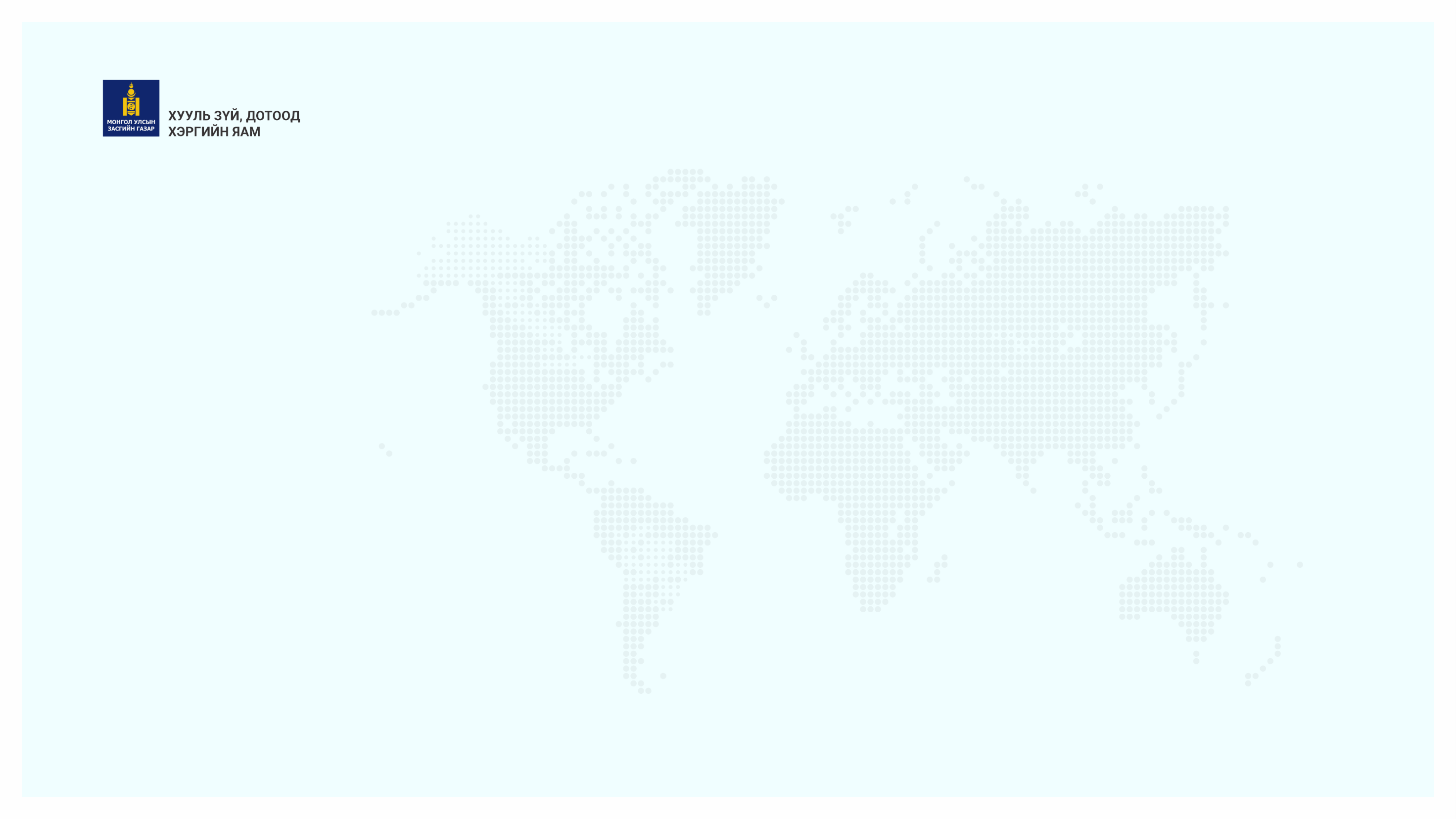 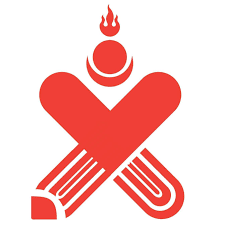 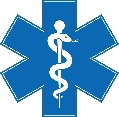 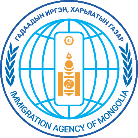 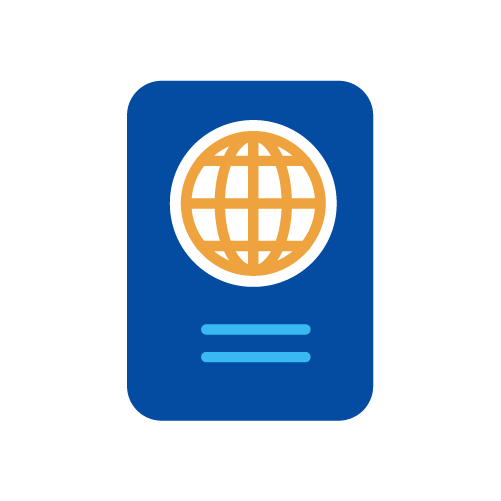 ГАДААДЫН ИРГЭН, ХАРЬЯАТЫН ГАЗАР
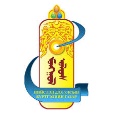 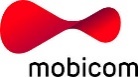 ISF.mn
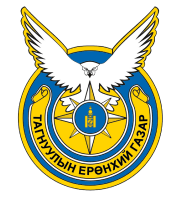 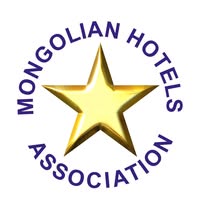 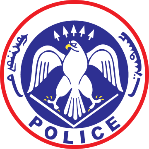 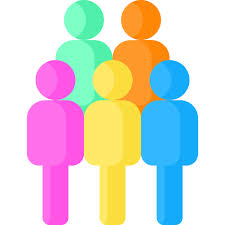 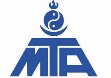 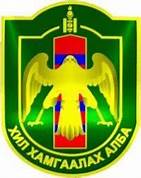 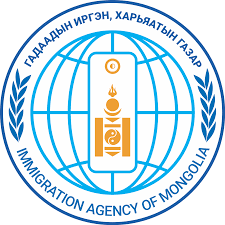 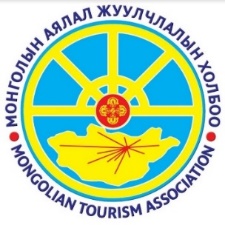 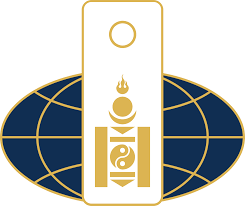 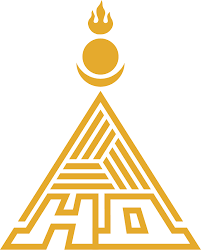 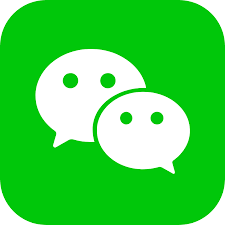 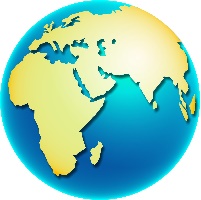 ВИЗ, ЗӨВШӨӨРЛИЙН ГАЗРЫН ҮЙЛ АЖИЛЛАГААНЫ ЦАХИМЖИЛТ
Виз, зөвшөөрлийн газрын дарга Д.Алтанзул
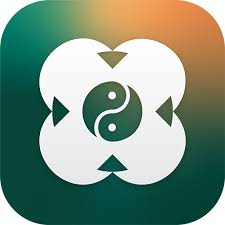 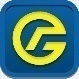 Улаанбаатар хот		2025.02.11
Асуудал
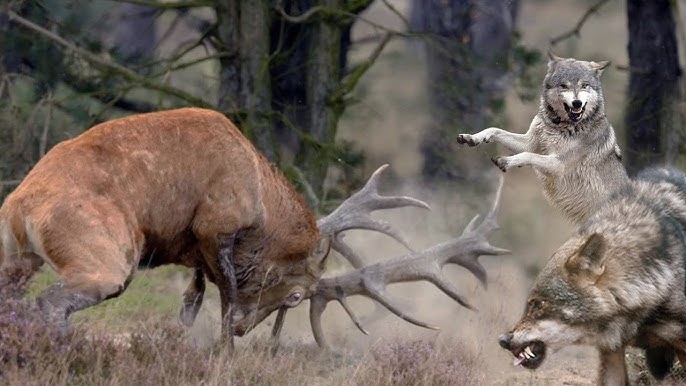 Хүсээгүй эсвэл хор хөнөөлтэй гэж үзэж, шийдвэрлэх, даван туулах шаардлагатай нөхцөл байдал
Эрхэм зорилго, алсын хараа
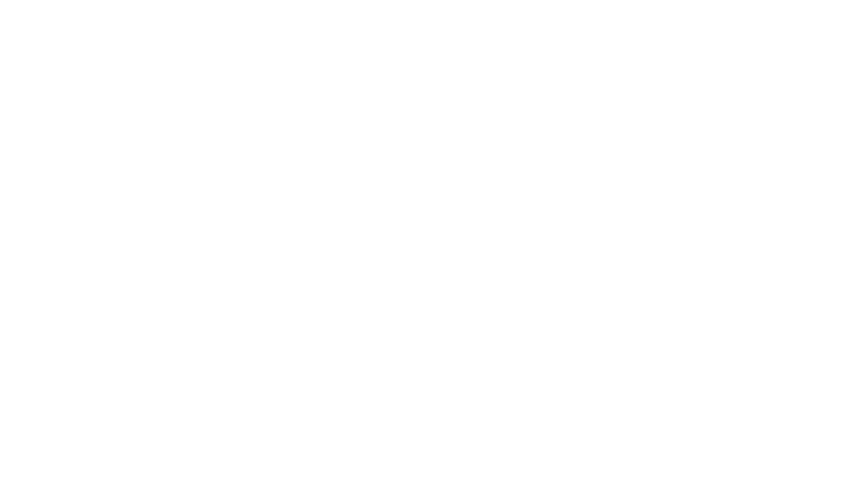 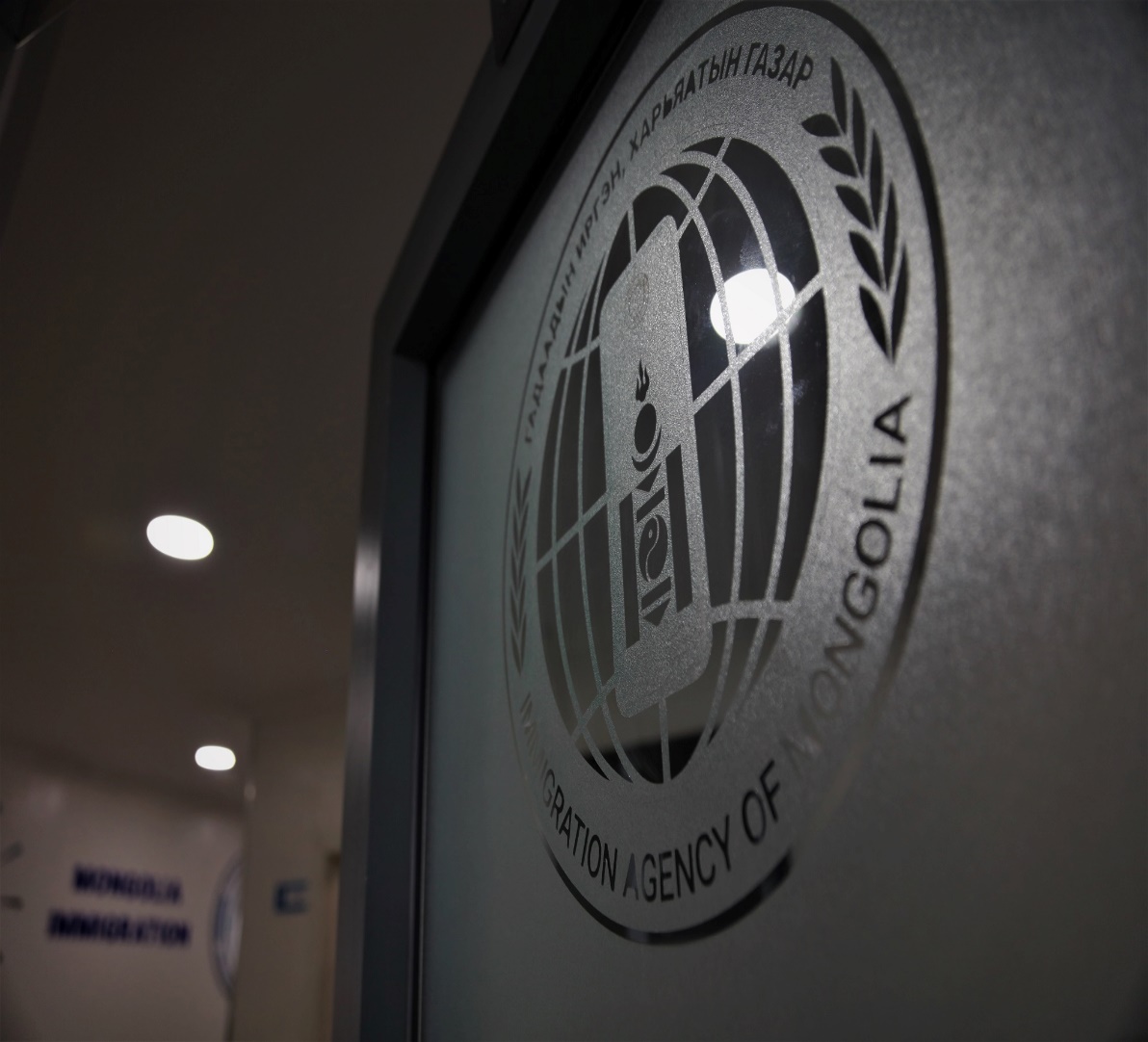 Бодлого, үзэл баримтлал
Асуудал
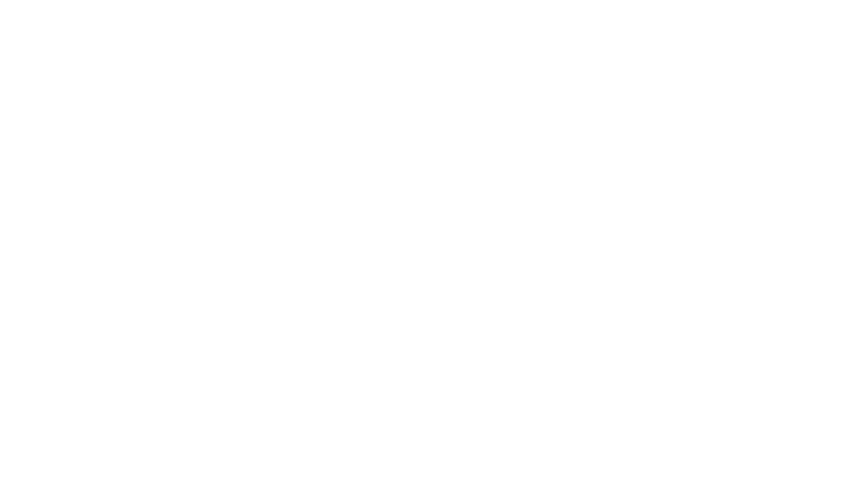 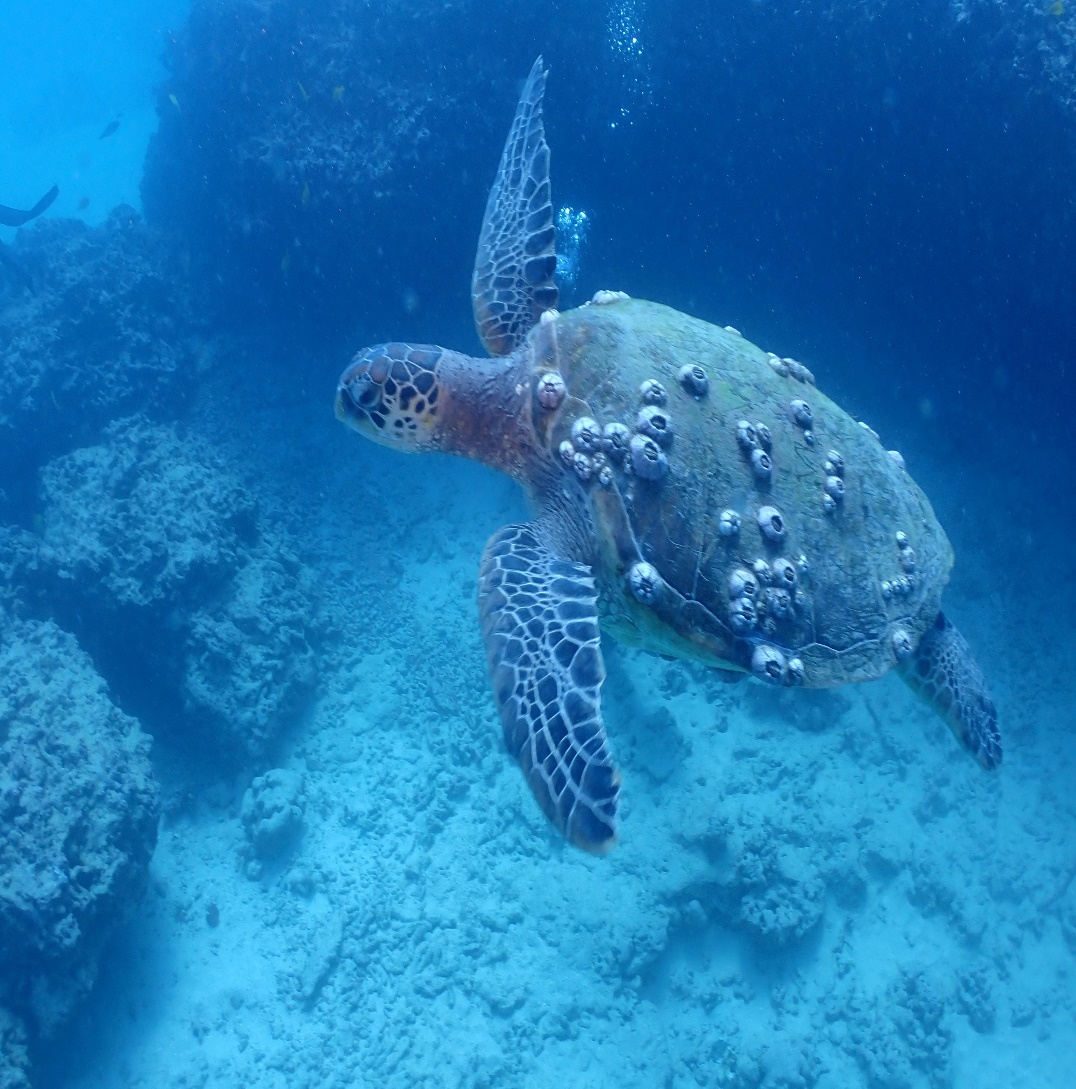 Зөвлөгөө мэдээлэл стандартгүй
Үйлчилгээний явц тодорхой бус
Үйлчилгээний чанар, хүртээмж, хүнд суртал
Хүлээлгийн орчин, танхим, сандал, ширээний хүрэлцээ
Ковид-19 нийтийг хамарсан хөл хорио
Тоон технологи, инноваци
Үр нөлөө, ухаалаг төр
Байршлын давуу тал, аялал жуулчлал
Хил орчмын аялал жуулчлал
Бизнесийн аялал жуулчлал
Хотын төвөөс алслагдмал байршил, авто замын түгжрэл
Тусгай хэрэгцээт иргэд үйлчилгээ авах боломж нөхцөл дутмаг
Олон улсын жишигт хүрсэн нээлттэй, хариуцлагатай төрийн үйлчилгээ
Цахим дэвшилтэт технологи бүхий хариуцлагатай төрийн алба
Шуурхай, чанартай, хүртээмжтэй үйлчилгээ
Цахим суурьтай виз бүртгэл, хяналтын тогтолцоо
Үе шаттай цахим шинэчлэлт
Орон нутгийн иргэд, ААН-үүдэд тулгамдаж буй бэрхшээл
Гадаад хэл дээр зөвөлгөө, мэдээлэл, үйлчилгээ авах саналууд
Ачаалал нэмэгдсэн. Зөвлөгөө мэдээллийн ач холбогдол өссөн
Иргэдийн уур, бухимдал, стресс, гомдол санал
Эх сурвалж: Гадаадын иргэн, харьяатын газрын 2018-2021 оны үйл ажиллагааны чанар, хүртээмж. Хэрэглэгчийн үнэлгээний судалгааны тайлан.
Бусад хүчин зүйл
Эдийн засгийг дэмжих зорилгоор төрөөс авч хэрэгжүүлж буй бодлого, арга хэмжээ
Evisa.mn үйлчилгээнд нэвтэрсэн. Ковид-19 хөл хорионы дараах аялал жуулчлалын бүүм хүлээлт
Сэлгэн ажиллуулсан боловсон хүчний тоо
Ковид-19-ийн нөлөөлөл төр, хувийн хэвшил цахимаар, зайнаас үйлчилгээ үзүүлэх боломжтойг харуулсан.
Цахимжилтын эерэг нөлөө
Үр ашиг нэмэгдэнэ
Мэдээллийн хүртээмж сайжирна
Зардал буурна
Өгөдөлд тулгуурласан шийдвэр гаргалт
Уян хатан ажиллах боломж
Инновацийн боломж
Архитектур
Өмнө нь хэрэглэгдэж байгаагүй, ашигтай байх зорилготой бүтээлч үзэл баримтлал
Оюуны бүтээлийг хэрэглээний бүтээгдэхүүн болгон хувиргахад чиглэгдсэн хүн, техник, мэдээлэл, зохион байгуулалтын харилцан уялдаат цогц үйл ажиллагааны нөөц боломж, хэмжээ
Бизнес загварчлал
“Үнэ цэнэ” шингэсэн бүтээгдэхүүн эсвэл үйлчилгээ бий болгон түүнийгээ зах зээлд гаргах, зах зээлээ судалж дахин үнэлгээ хийн засан сайжруулах үндсэн зарчмыг зураглал, дүрслэлээр илэрхийлсэн системтэй сэтгэлгээ, нөгөөтэйгүүр архитектур буюу төлөвлөлт, зураг төсөл, бүтэц бүхий аргачлал, байгууламж.
Байгууллагын стратеги + байгууллагын үйл ажиллагаа
Гүйцэтгэлийн төлөвлөгөө, удирдамж, хөгжүүлэлтийн бичиг баримт, хэрэглэгчийн даалгавар
2021-2024 он 17 заалт
Шинэ санаа, технологийн чадавхи
Виз, зөвшөөрлийн цахим  үйлчилгээ
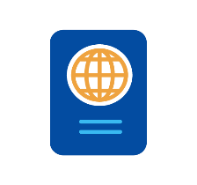 ISF.mn
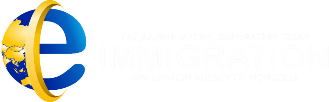 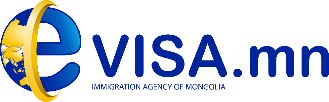 Цахимжилтын явц
2024 он
2020 он
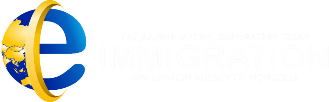 Зөвлөгөө мэдээлэл авах
Визийн зөвшөөрлийн хүсэлт өгөх
Виз, визийн зөвшөөрөл авах 
Хилээр орж ирсний дараа 7 хоногийн дотор бүртгүүлэх 
Виз сунгах хүсэлт өгөх
Сунгалт хийлгэсэн паспортоо авах 
Оршин суух зөвшөөрлийн хүсэлт өгөх 
Хэвлэгдсэн оршин суух үнэмлэхээ авах 
Оршин суух зөвшөөрөл сунгах хүсэлт өгөх
Сунгагдсан оршин суух үнэмлэхээ авах 
Гарах-орох виз мэдүүлэх
Гарах-орох виз авах
Оршин суух хэлбэр өөрчлөх хүсэлт өгөх
Өөрчлөлт хийгдсэн оршин суух үнэмлэх авах
Хаягийн өөрчлөлт хийлгэх хүсэлт өгөх 
Өөрчлөлт хийгдсэн оршин суух үнэмлэх авах
Паспортын өөрчлөлт хийлгэх хүсэлт өгөх 
Өөрчлөлт хийгдсэн оршин суух үнэмлэх авах
Хаясан, гээгдүүлсэн оршин суух үнэмлэх дахин авах хүсэлт өгөх 
Өөрчлөлт хийгдсэн оршин суух үнэмлэх авах
Оршин суух зөвшөөрөл хасалт хийлгэх хүсэлт өгөх
Хасалт хийлгэсний дараа паспортоо ирж авах 
Тодорхойлолт авах хүсэлт өгөх
Тодорхойлолтын хариу авах 
Цагаачийн гарах-орох мэдэгдэл өгөх 
Ярилцлага хийх
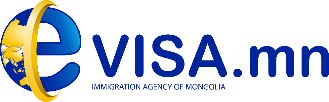 Цахим виз мэдүүлэх (4+54)
Виз сунгах
Визийн зөвшөөрөл хүсэх
48 цагийн бүртгэл 
Оршин суух зөвшөөрөл хүсэх 
Оршин суух зөвшөөрөл сунгах
Оршин суух хэлбэр өөрчлөх
Оршин суух зөвшөөрлийн хасалт хийлгэх
Хаягийн өөрчлөлт хийлгэх 
Паспортын мэдээлэл өөрчлөх 
Оршин суух үнэмлэх дахин авах 
Цагаачийн гарах-орох мэдэгдэл
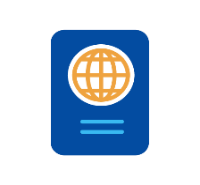 ISF.mn
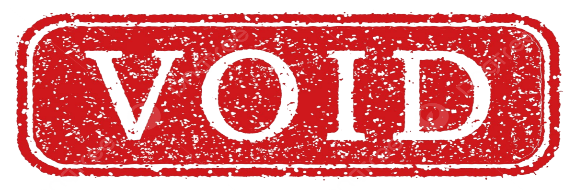 16. Оршин суух үнэмлэх хэвлэлт, олголтыг нэг цэгийн үйлчилгээний төврүү шилжүүлэв.
13. Зөвлөгөө мэдээлэл авах
14. Тодорхойлолт авах
Холимог
15. Ярилцлага хийх
Биечлэн ирэх
Цахимжсан
Үйлчилгээний цахимжилт
K2 жуулчлах 30 хоног
K4 соёл урлаг, спортын тэмцээн уралдаан, арга хэмжээнд оролцох, кино, контент бүтээхээр ирэх 30 хоног
K6 дамжин өнгөрөх 10 хоног
K7 Монгол Улсын олон улсын гэрээгээр тохиролцсоны дагуу харилцан адил нөхцөлөөр хөдөлмөр эрхлэнгээ амрах - Австралийн Холбооны Улс
2021.10.01
3+1 ангилал
99+1 улс
133.826
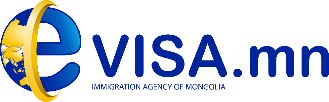 2019.05.01 	      - Үйлчилгээнд нэвтрүүлсэн
2023.04.10 	      - Виз, зөвшөөрлийн бүх үйлчилгээг цахимжуулсан
2025.01.15 	      - Системийг хааж, үйлчилгээнээс хассан
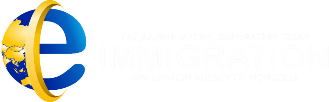 ISF.mn
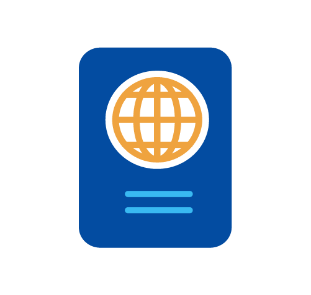 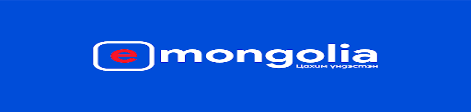 2023.12.11 	       -		               системд холбож үйлчилгээнд нэвтрүүлсэн
2025.01.15 	     - Виз, зөвшөөрлийн бүх үйлчилгээг тус системд шилжүүлж дуусгасан
772676     F регистер
Тоон гарын үсэг
Бүх үйлчилгээ цахимжсан
58 ангиллын визийн зөвшөөрөл цахимжсан
54 + 4 ангиллын виз цахимжсан
ХХЕГ-ын хил нэвтрэгч гадаадын иргэний бүртгэл, мэдээллийн санд холбогдов
ГХЯ, ЭСЯ, ДТГ, КГ-уудыг нэгдсэн системд холбох ажил хийгдэж байна
Бусад үйлчилгээ
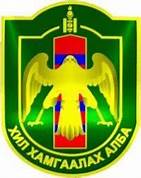 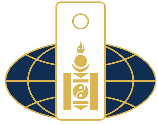 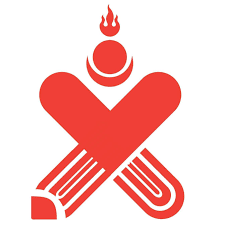 АНХААРАЛ ТАВЬСАНД БАЯРЛАЛАА
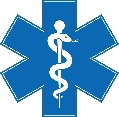 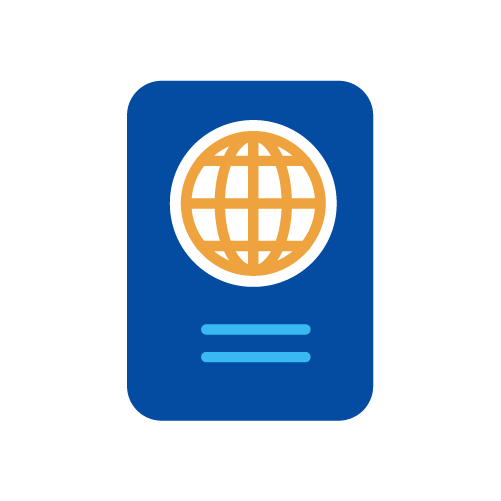 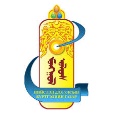 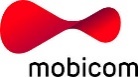 ISF.mn
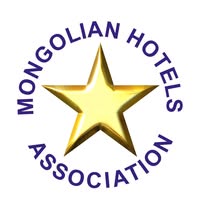 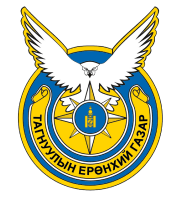 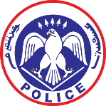 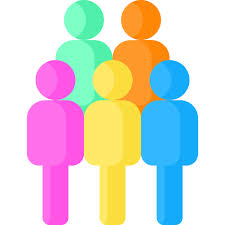 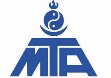 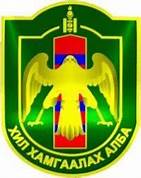 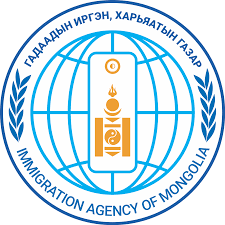 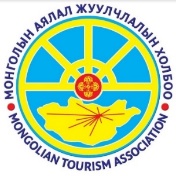 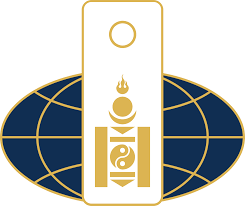 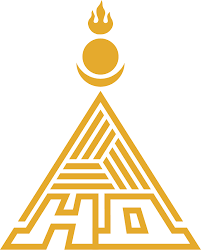 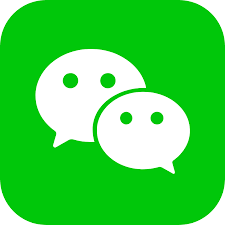 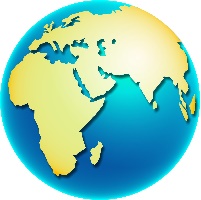 АСУУЛТ ХАРИУЛТ
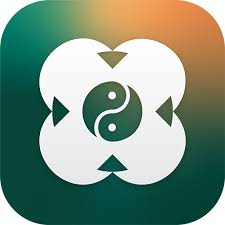 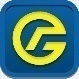 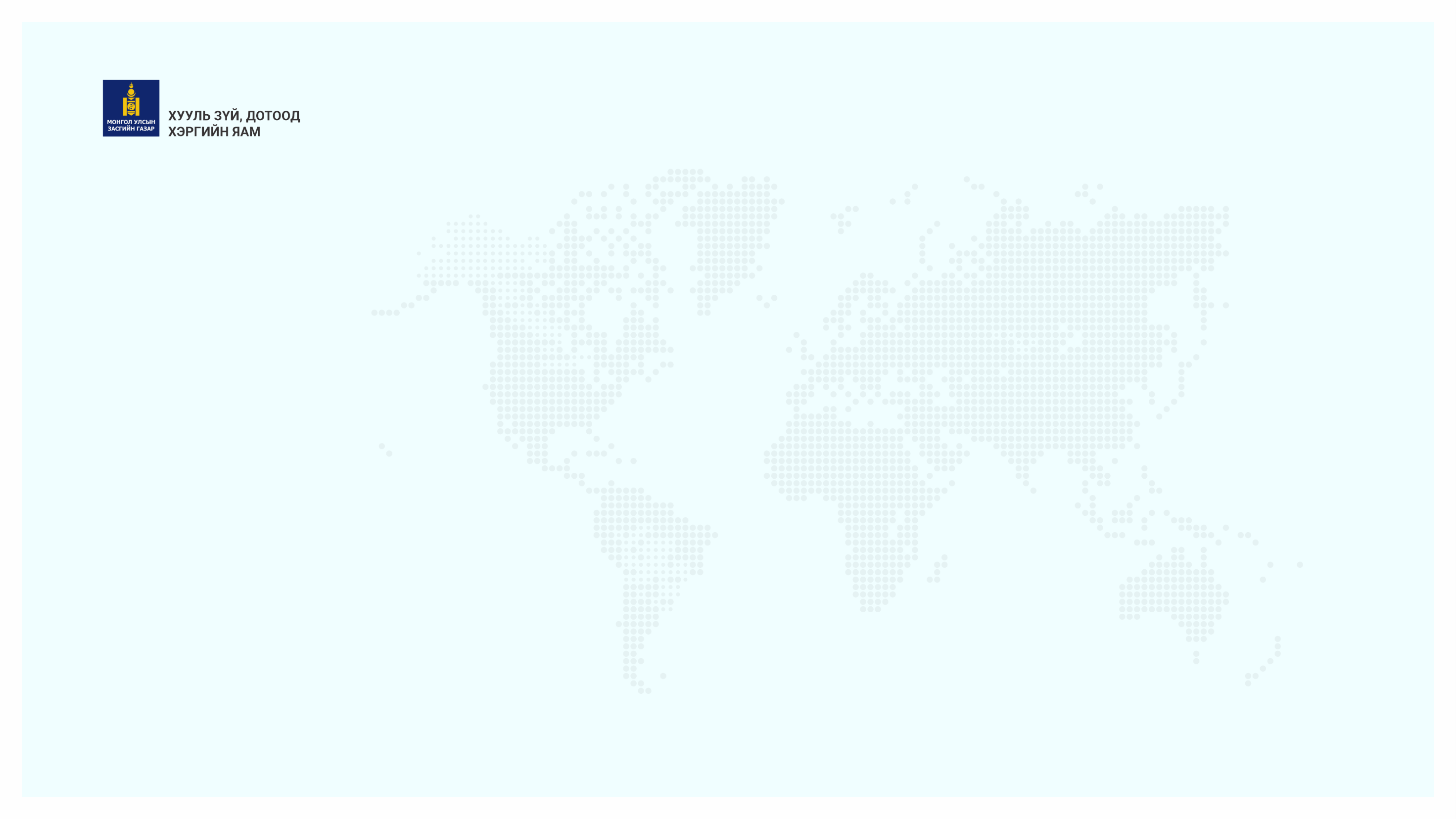 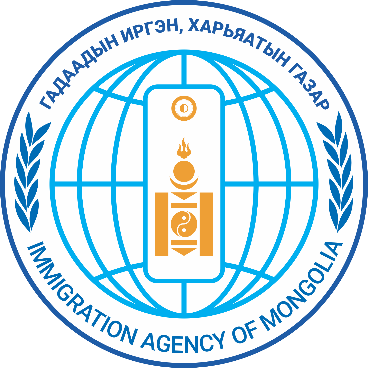 АНХААРАЛ ТАВЬСАНД БАЯРЛАЛАА